МАДОУ «Детский сад «Мальвина», город Новый Уренгой
Проект
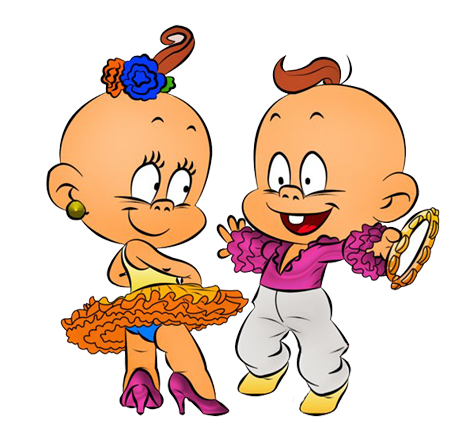 Танцы народов мира
Составила: Князева Маргарита Андреевна, хореограф
 МАДОУ «ДС «Мальвина»
ПАСПОРТ  ПРОЕКТА
Автор проекта:  Князева Маргарита Андреевна, хореограф
Участники проекта:  воспитанники 5-7 лет
Вид проекта: образовательный,  долгосрочный.
Сроки реализации проекта:  2018-2019 учебный год.
База  реализации проекта: МАДОУ  «ДС «Мальвина»
Актуальность
Реализация задач ОО «Художественно-эстетическое развитие» ФГОС дошкольного образования: развитие предпосылок ценностно-смыслового восприятия и понимания разных видов искусства; формирование представлений о хореографии
Развитие представлений о социокультурных ценностях  разных народов посредством изучения их танцевальной культуры.	
Развитие детской одаренности, как основы  творческого самоопределения личности.
Цель проекта:
Ознакомление с танцевальной культурой  разных народов детей старшего дошкольного возраста

Задачи проекта:
Расширение представлений воспитанников о танцевальной культуре народов мира.
Знакомство с характерными элементами танцев народов мира.
Знакомство с костюмами народов мира для танцев.
Развитие художественных способностей. воспитанников
Планируемый  результат
Овладение детьми представлениями о танцах народов мира
Овладение характерными элементами танцев народов мира
 (русский, испанский, украинский, чешский, венгерский, австрийский)
Повышение исполнительских умений, развитие артистизма
Развитие крупной моторики, координации, гибкости, пластичности
Развитие любознательности
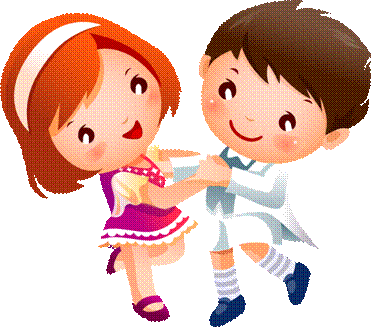 Инновационность      проекта
Механизм  реализации              проекта
Работа по проекту дает возможность развивать творческие способности ребенка в танце, развивать его потенциал, уверенность в себе. Проект направлен на формирование нравственно-патриотических чувств, взаимоотношения со сверстниками и взрослыми, приобщения детей к   к национальной культуре своей страны и культуре других стран, посредством хореографического исскуства. Приобретаются такие качества, как выдержка, внимательность, умение владеть своим телом, ребенку дается возможность почувствовать радость от движения под музыку.
- анализ допроектной деятельности;
- изучение и анализ психолого-педагогической, методической литературы по данному направлению;
- подбор музыкального сопровождения,
- пополнение развивающей среды  в группах;
-просмотр видеофильмов с различными танцами народов мира,
-разучивание и выполнение элементов различных танцев мира;
работа с родителями;
-показательные выступления проученных танцев народов мира;
- мониторинг управления качеством реализации проекта
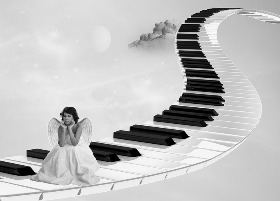 Ресурсное   обеспечение  реализации   проекта
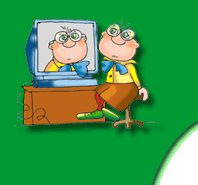 Техническое обеспечение
Компьютер 
Принтер
    Фотоаппарат
Проектор 
Аудио и видеотехника
Материалы на печатной основе  
Методические пособия
Учебно-методическая литература
Медиатека
Мультимедийные презентации
Фонограммы 
Видеозаписи.
Оборудование
Различные  предметы для танцевального творчества (цветные платки, кастаньеты, тамбурины, деревянные ложки, куклы в национальных    костюмах, иллюстрации костюмов и др.)
костюмы для выступлений
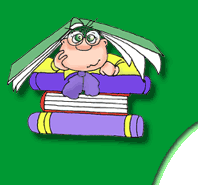 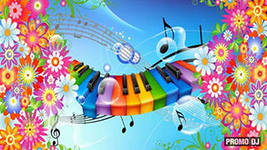 Содержание   проекта1 этап Организационно-подготовительныйсентябрь – октябрь 2018г
2 этап   Основной ноябрь 2018г – апрель 2019г
3 этап   Заключительный май – июнь  2014г